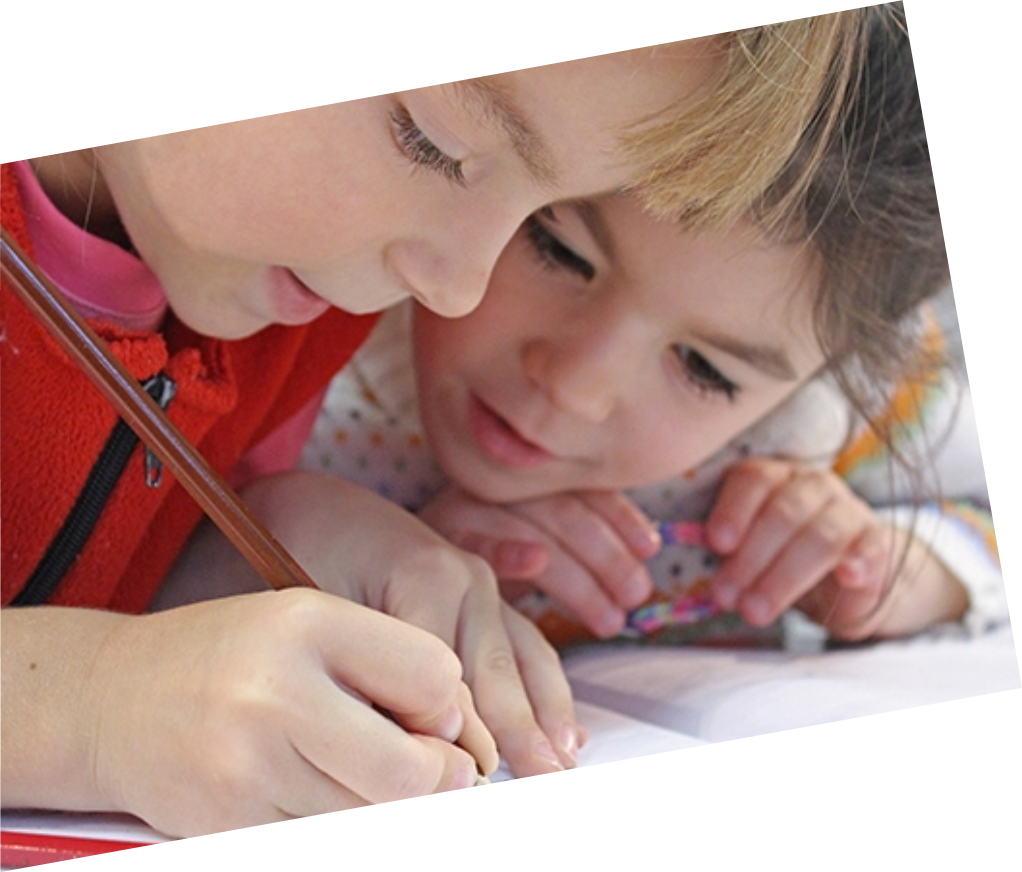 تمييز صورة عن باقي الصور
مقدم الهدف /ناعمه الكعبي
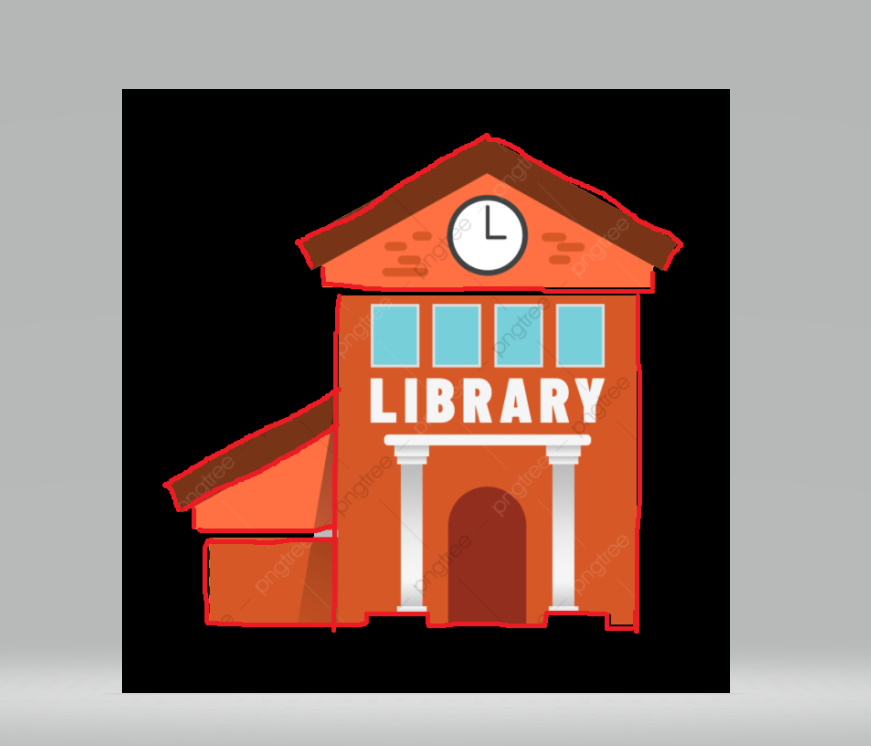 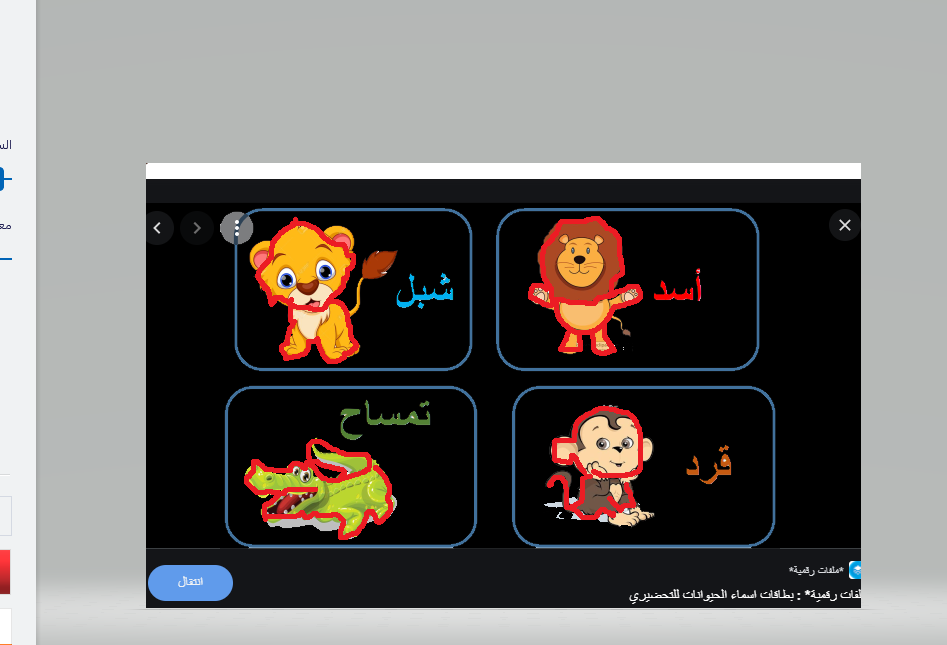 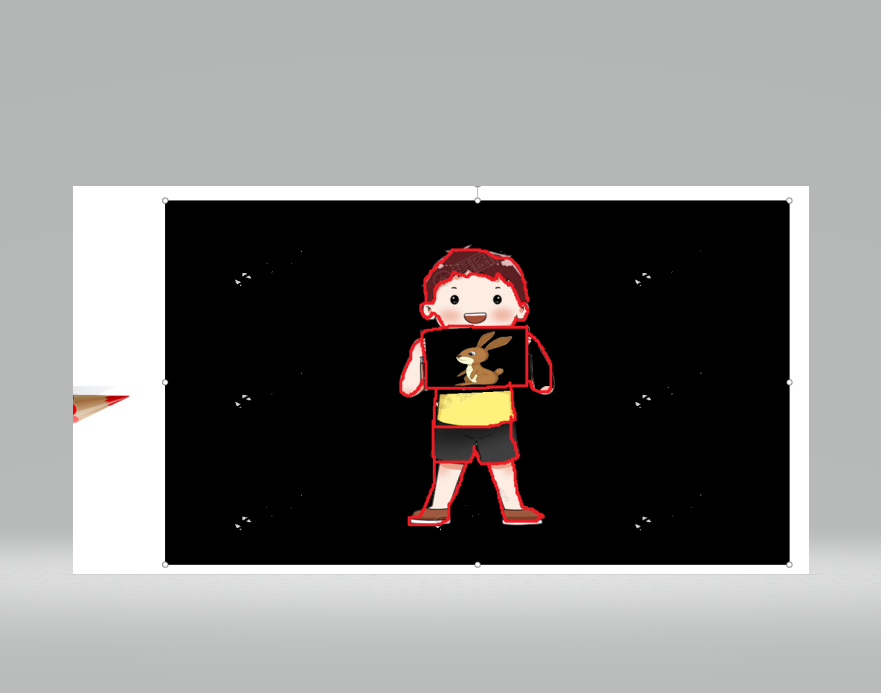 22 June 2021
2
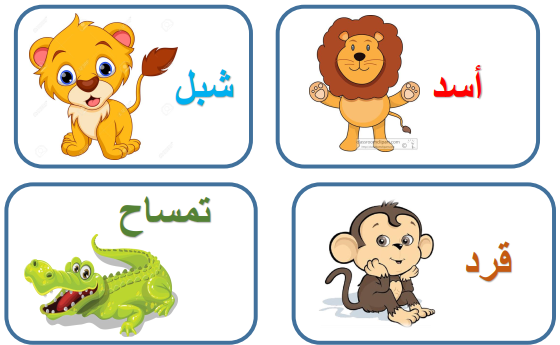 22 June 2021
3
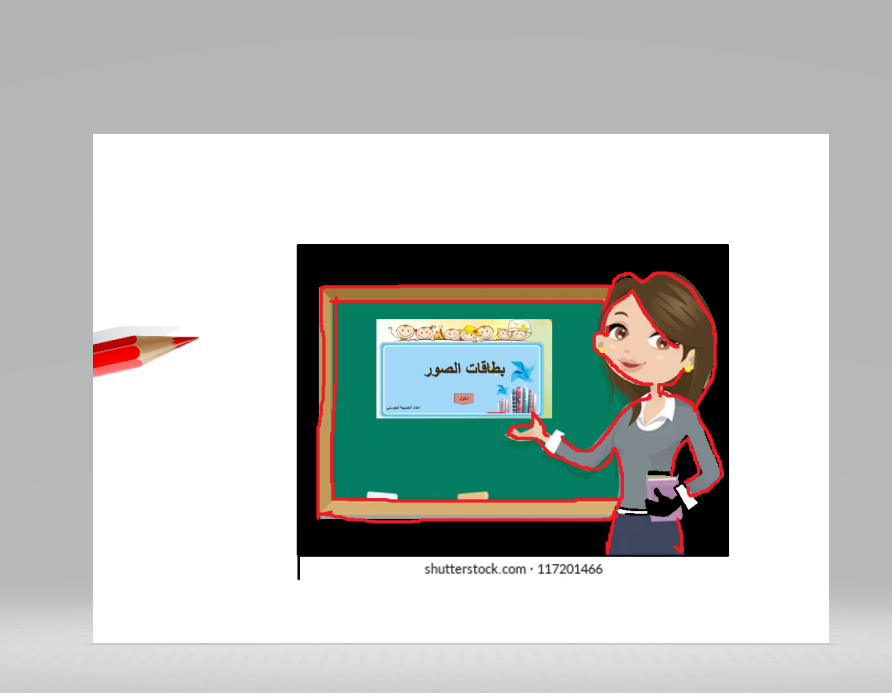 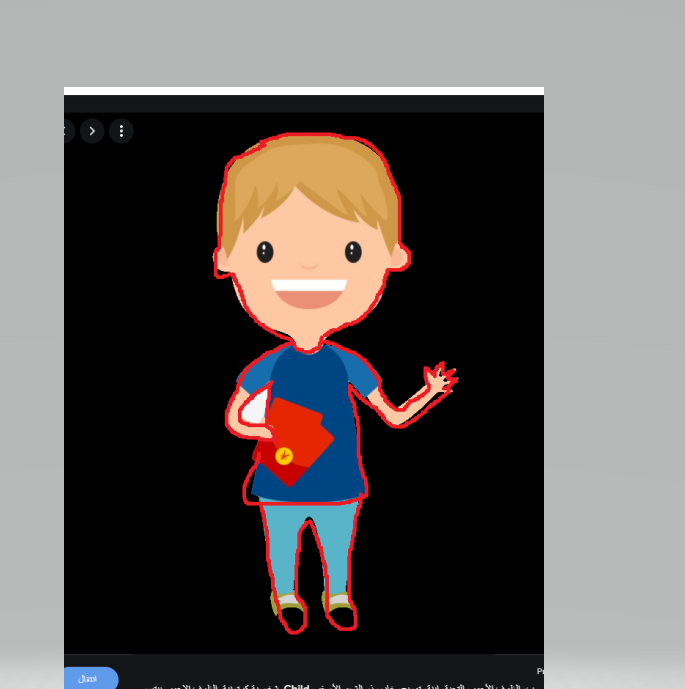 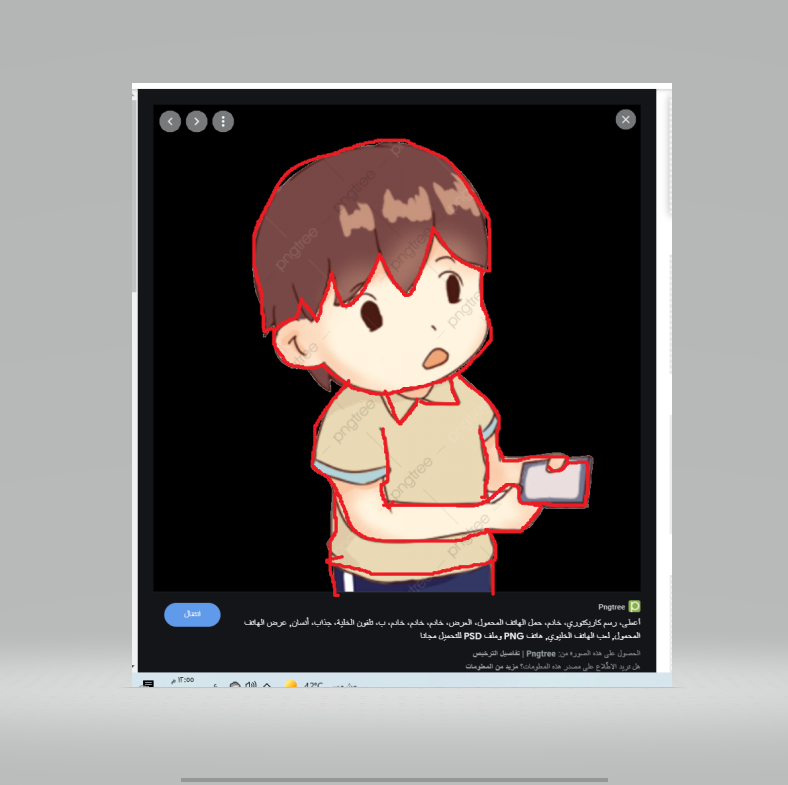 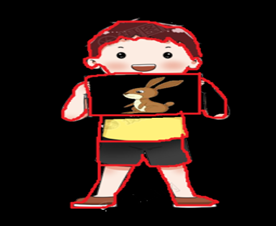 22 June 2021
4
22 June 2021
5
1- يقوم المعلم بعرض صور مختلفة للحيوانات .
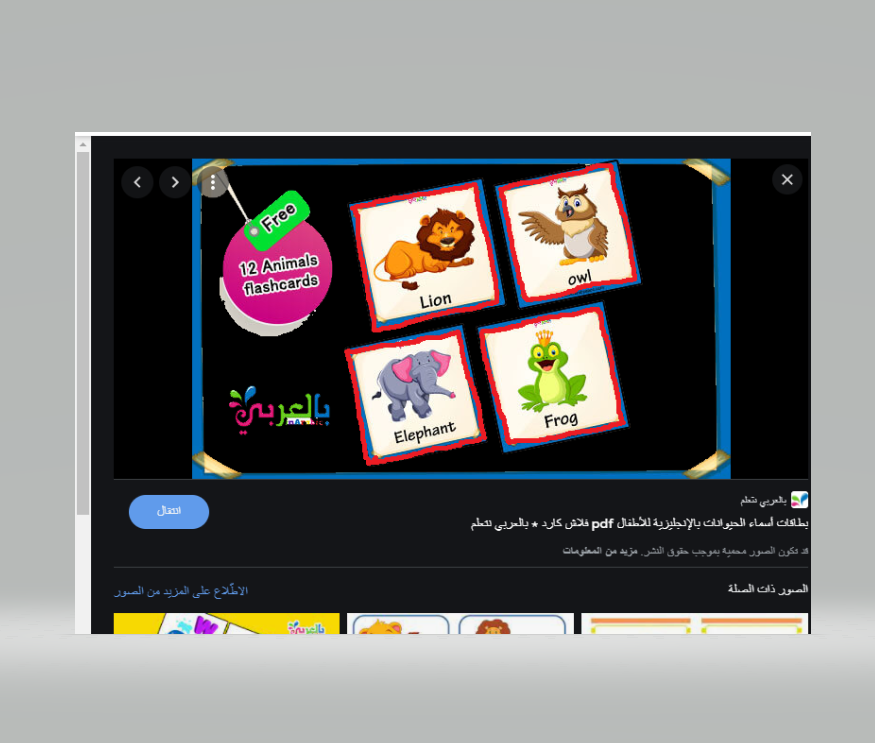 6
2- يطلب المعلم من الطالب فرز البطاقات وتصنيفها.
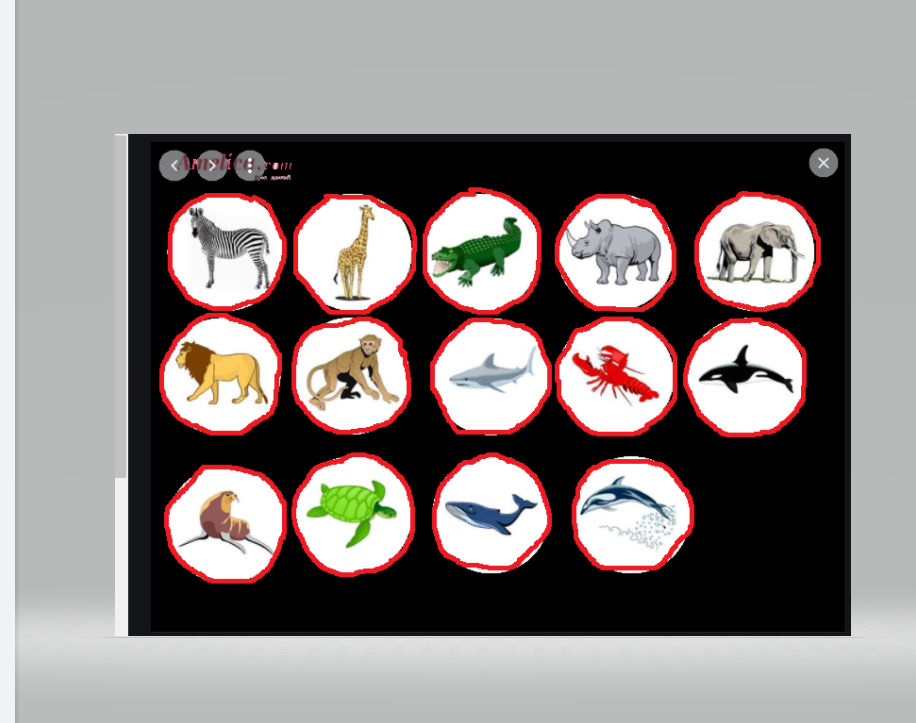 7
3- يطلب المعلم من الطالب أن يختار بطاقة الحيوان المفضل لدية.
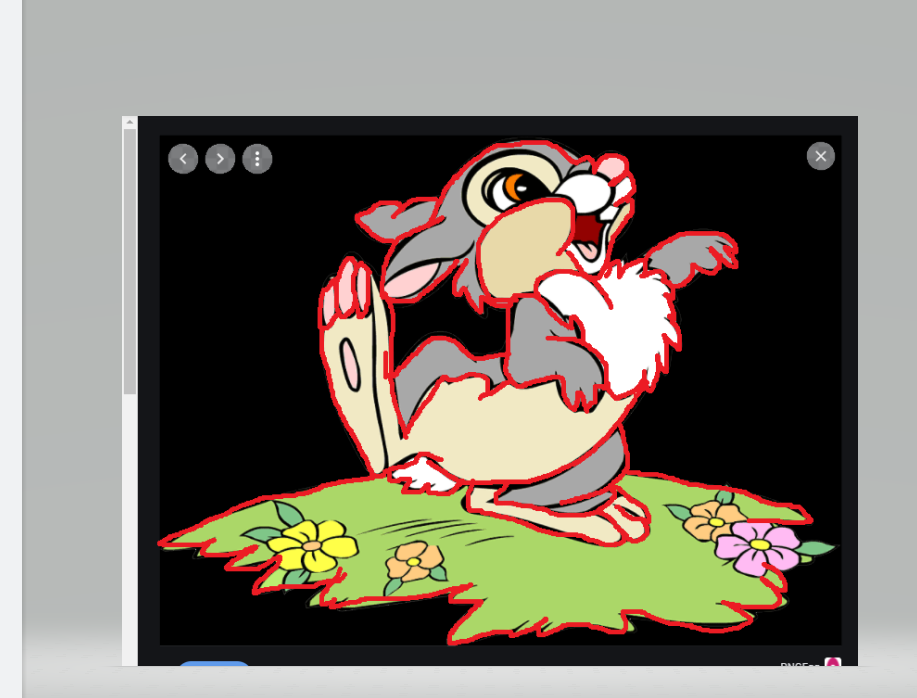 8
1- يقوم الطالب بتلوين صورة الارنب.
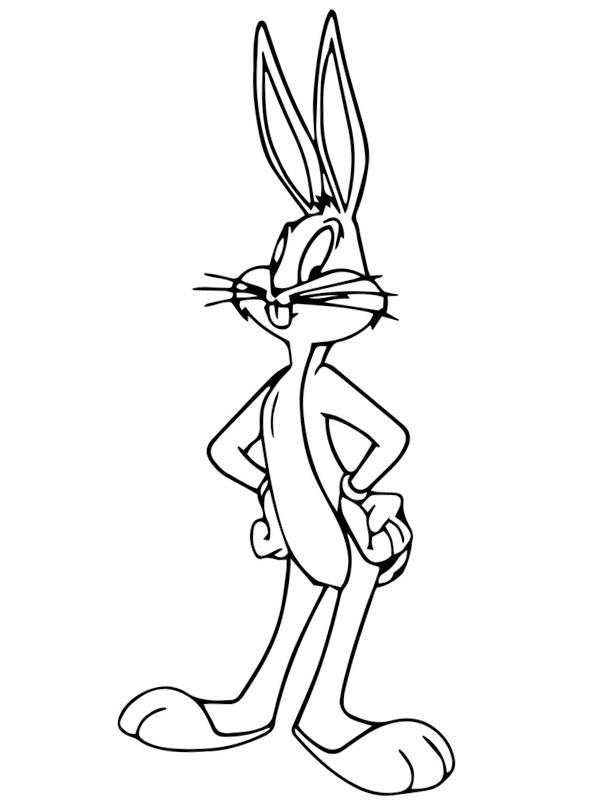 9
2- يقوم الطالب بمطابقة الصورة.
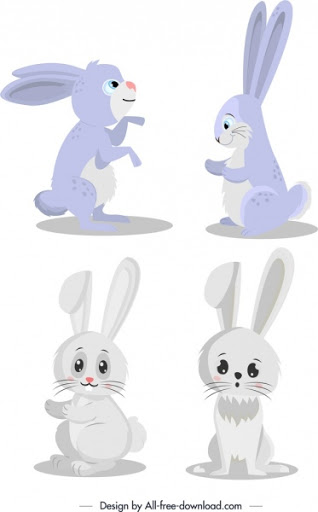 10
3- يقوم الطالب بتوصيل الحيوانات المتشابه.
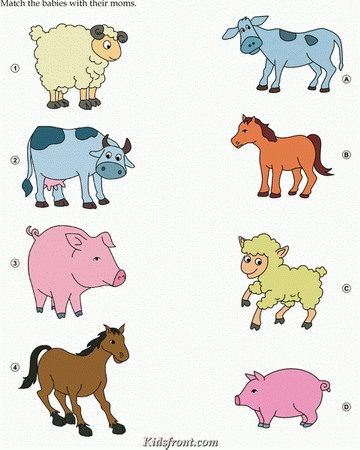 11
4-يقوم الطالب بتوصيل متاهة الارنب.
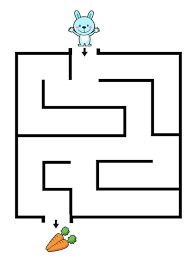 12
5- يطلب المعلم من الطالب أن يحوط صورة الارنب.
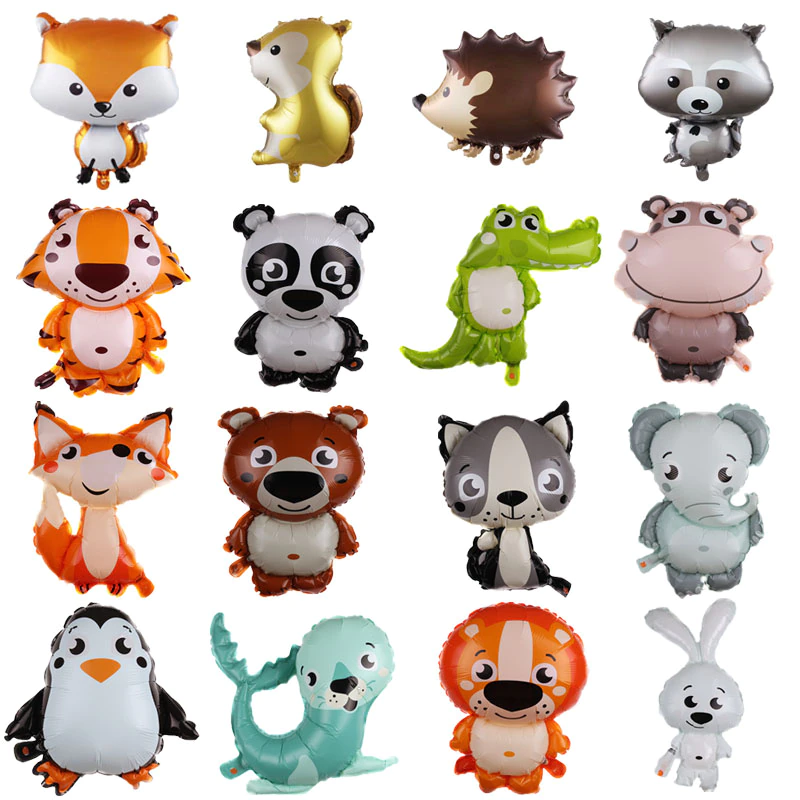 13